Webinar: Neue deutsche Abokurse für Selbstlernende und Lerngruppen
Gottfried Zimmermann & Team
Kompetenzzentrum Digitale Barrierefreiheit
Hochschule der Medien, Stuttgart
[Speaker Notes: Anmerkung: Diese Folien lassen sich mit CommonLook in PDF/UA-konformes PDF konvertieren.]
Das KompetenzzentrumEin starkes interdisziplinäres Team
[Speaker Notes: Ein starkes Team mit vielfältigen Schwerpunkten:
Informatik, Medieninformatik
Design
Psychologie
Computerlinguistik
BWL, Marketing]
exklusiv INKLUSIV
4
Kompetenzzentrum: Abokurse1
[1] Abo-Kurse: https://barrierefreiheit.hdm-stuttgart.de/abo-kurse/
5
Unsere Abokurse und Mini-WorkshopsDas 1x1 der Digitalen Barrierefreiheit
Mini-Workshops: https://barrierefreiheit.hdm-stuttgart.de/workshops 
Abo-Kurse: https://barrierefreiheit.hdm-stuttgart.de/abo-kurse/
6
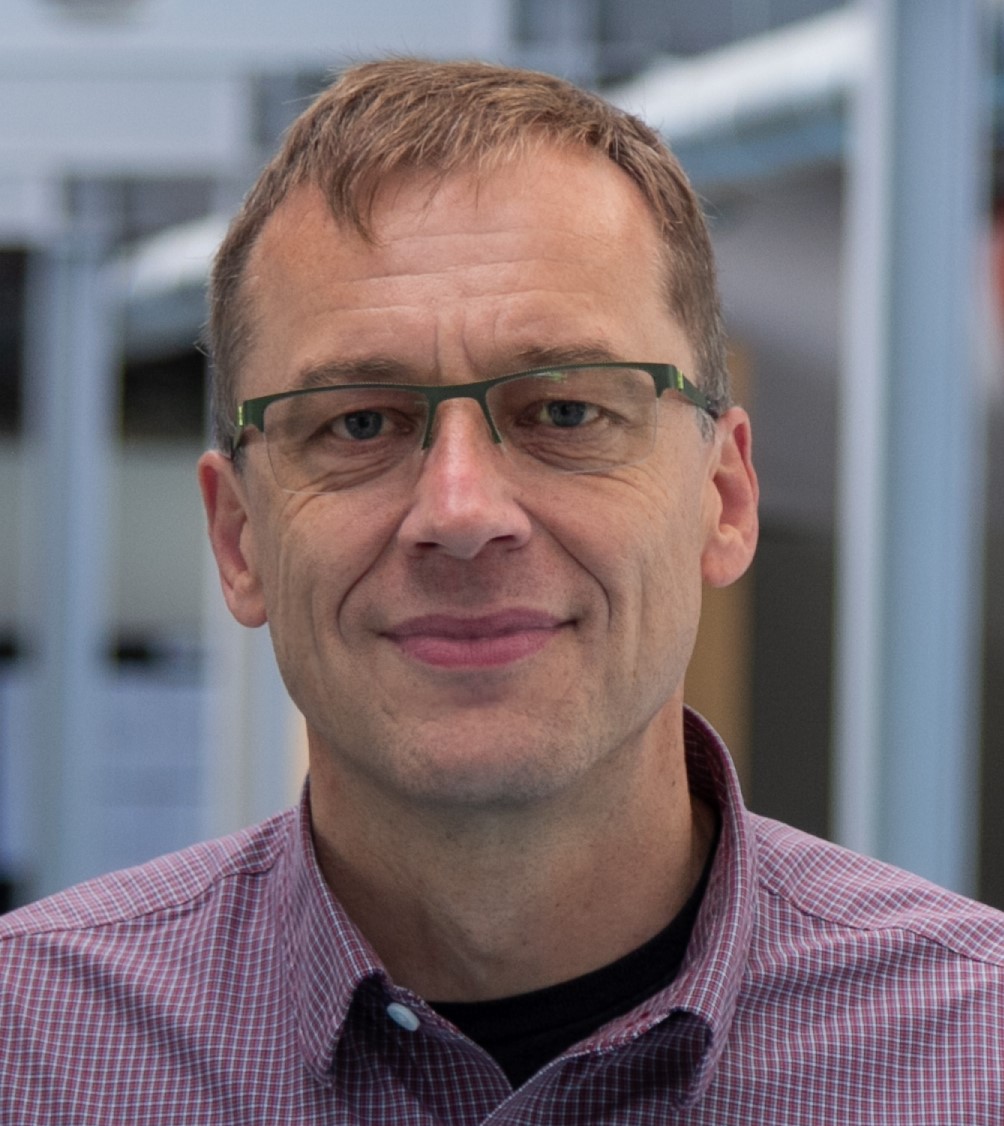 Gottfried ZimmermannKompetenzzentrum Dig. BarrierefreiheitHochschule der Medien, StuttgartAlle Rechte vorbehalten
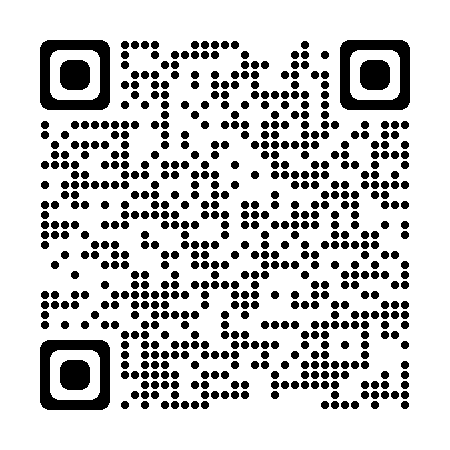 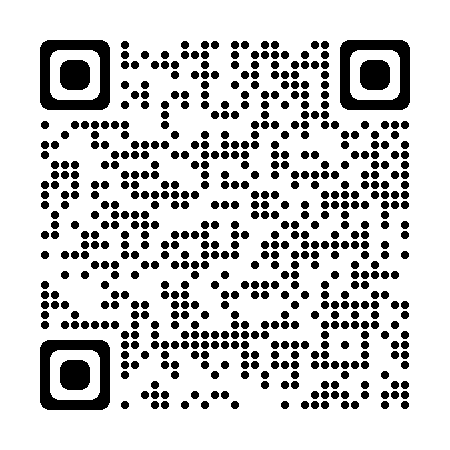 Folgen Sie mir auf LinkedIn: linkedin.com/in/gzimmermann
Bestellen Sie unseren Newsletter: barrierefreiheit.hdm-stuttgart.de/newsletter